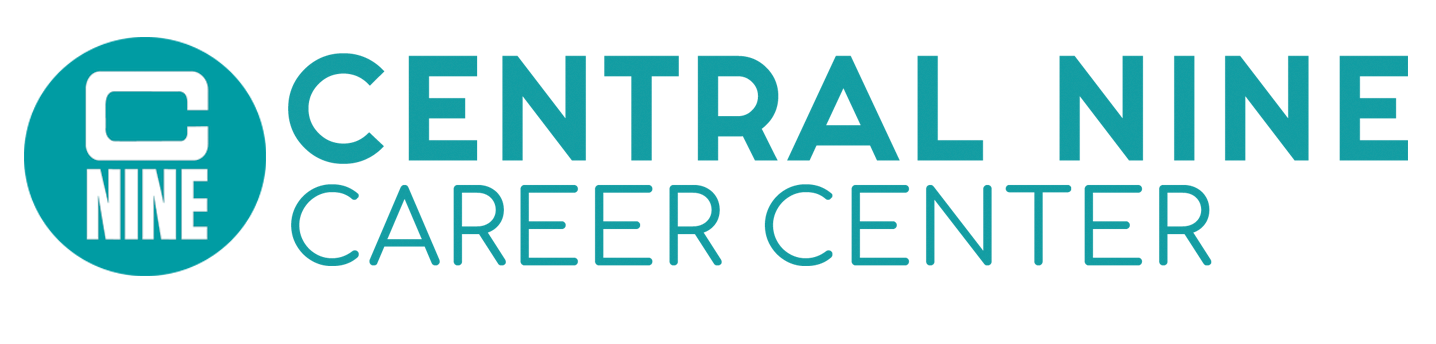 Managed Print Services
Vendors Submitting Bids:
Canon Solutions of America
Dove Technologies
Van Ausdall & Farrar
Primary considerations:
Price
Want to keep cost the same or less than our current MRC.
Digital Design Printer
Looking to get a true production printer for Digital Design to help with their curriculum and be able to do everything they need.
Service
Service and consumable replacement has been an issue with Sharp.
Print Management Solution
Currently PaperCut with onsite server. We are looking to move all technology to the Cloud in the near future and need to make sure that whichever way we go can accommodate that.
OPTIONS
Price – Estimated Total MRC - $3007.77
Lowest of all submitted bids.
Digital Design Printer – Quote submitted was strictly like-for-like with our current environment. They recommended a larger printer very similar to what we currently have. We asked for a true production machine. This made the MRC lower than the rest, but we aren’t getting what we requested.
Service – Very high level of service (95% customer service level).
Print Management Solution – Since the quote submitted was strictly like-for like, they chose to stick with PaperCut, even though we want to move to the Cloud. This also saved money on the MRC even though it wasn’t what we requested.

If you take the Digital Design Printer and the Print Management Solution into account, Canon is no longer the lowest bid.
Canon
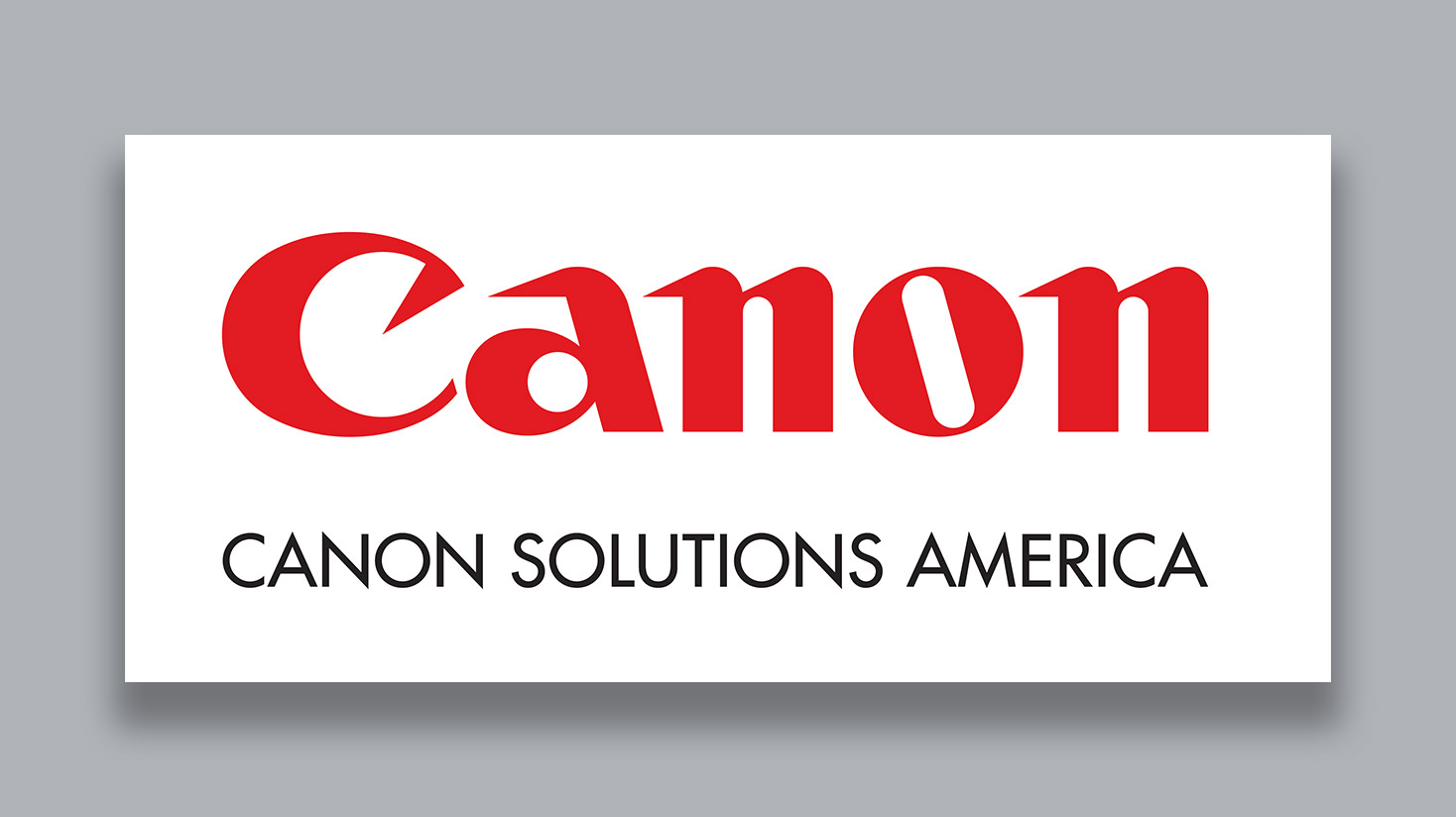 Price – Estimated Total MRC - $4180.00
Highest of all submitted bids.
Digital Design Printer – Dove originally stated that they would be getting us a true production machine, but backed down to a lower model when they saw our current low print volume.
Service – Xerox same-day onsite service. Monthly service reviews with local company. *Free chocolate
Print Management Solution – Suggested moving to Xerox Workplace Cloud, which does everything we need and moves us to the Cloud.

If Dove hadn’t backed down on the true production printer, we would be closer to what we asked for, but this would also have increased the cost quite a bit, putting them further out of reach.
Dove Techologies
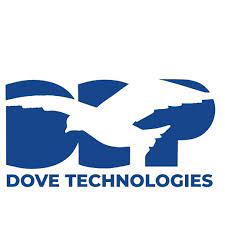 Price – Estimated Total MRC - $3934.95
Digital Design Printer –The Ricoh printer they have recommended is a true production printer.
Service – Pros elite service (best in the market). Mobile support app. Same-day onsite service. “Total Call” service. Absolution satisfaction guarantee.
Print Management Solution – Suggested moving to UniFlow Cloud, which does everything we need and moves us to the Cloud.

Van Ausdall & Farrar has been working consistently with Central Nine since the end of last year to design a solution for our print environment that specifically meets our needs. They want to be a true partner with Central Nine and have a vision for working with us that includes:
True local partner for Student Career Pathways
Potential for a True Production Center in the future
Advancing the Digital Design program through Student Skill Development (possible internships, working in a true production environment, new certifications available).
Van Ausdall & Farrar
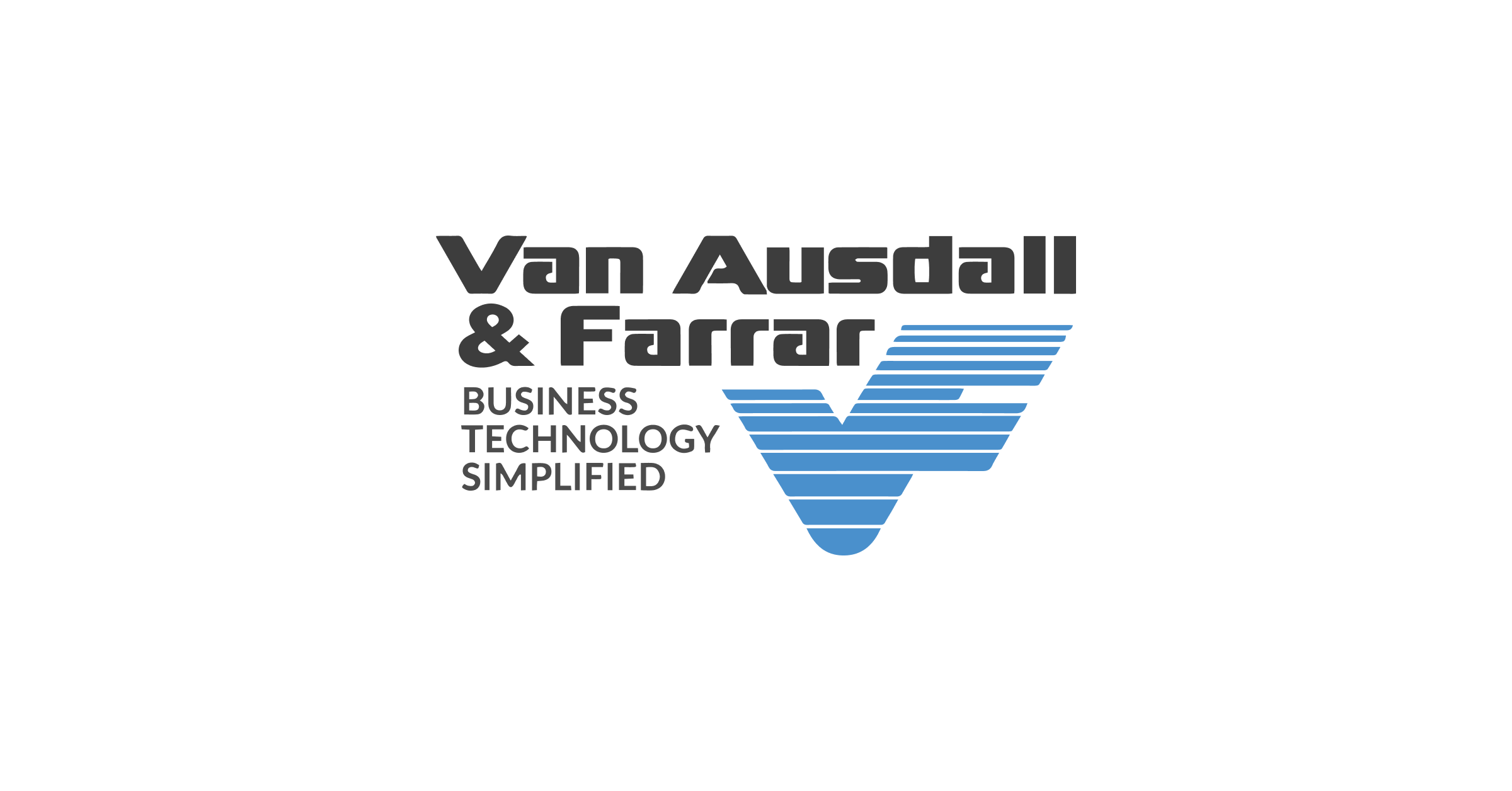 My recommendation is Van Ausdall & Farrar
We have worked with them in the past and had a good business relationship.
The mix of Canon devices they recommend are on two different models, this makes it easier to find toner and parts when needed.
All machines are color capable. We can still limit who can print color from the Print Management software.
Van Ausdall & Farrar is looking to partner with Central Nine in a true sense, by taking on Students for summer internships and careers after graduation.
Because of this, they are offering us an amazing deal on the cost of the production device (normally a $100,000 printer).
Nobody will be able to match the price and include equal equipment.
Van Ausdall & Farrar
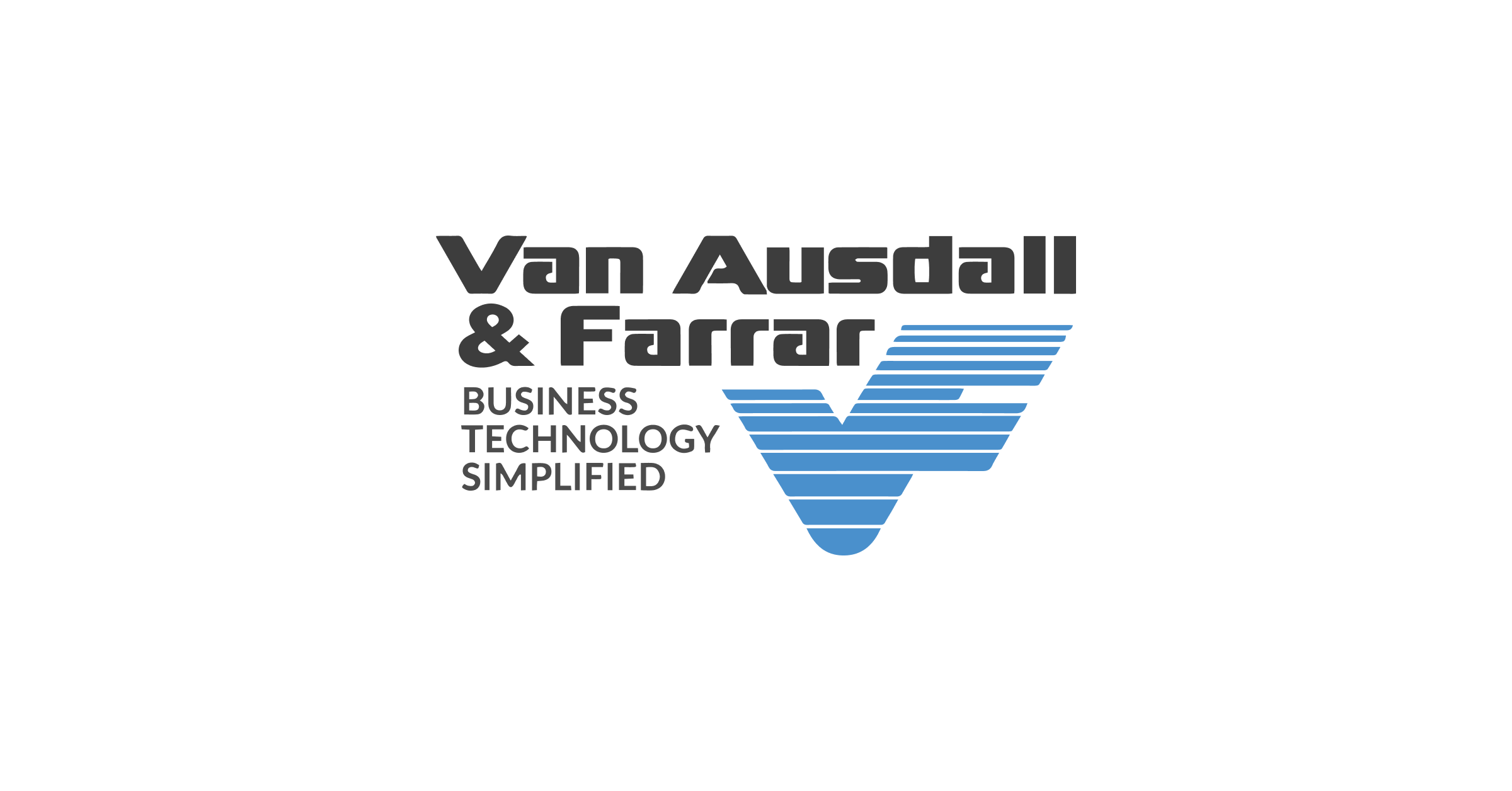